выход
ресурсы
Безногова Ольга Николаевна
1
Оболочки Земли
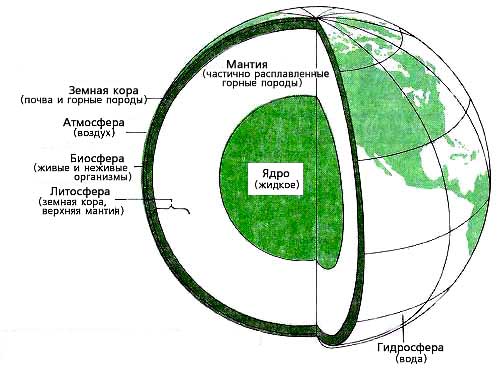 выход
назад
Безногова О.Н.
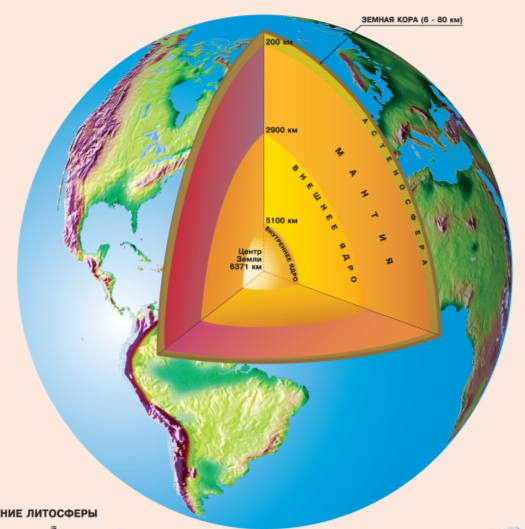 выход
подробнее
выход
назад
Это твердая каменная
оболочка Земли, которую 
образуют земная кора и
верхний слой мантии.
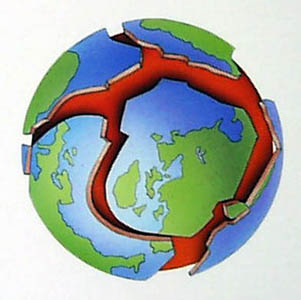 выход
далее
Литосфера состоит из отдельных блоков  – литосферных плит, которые перемещаются по пластическому веществу мантии.
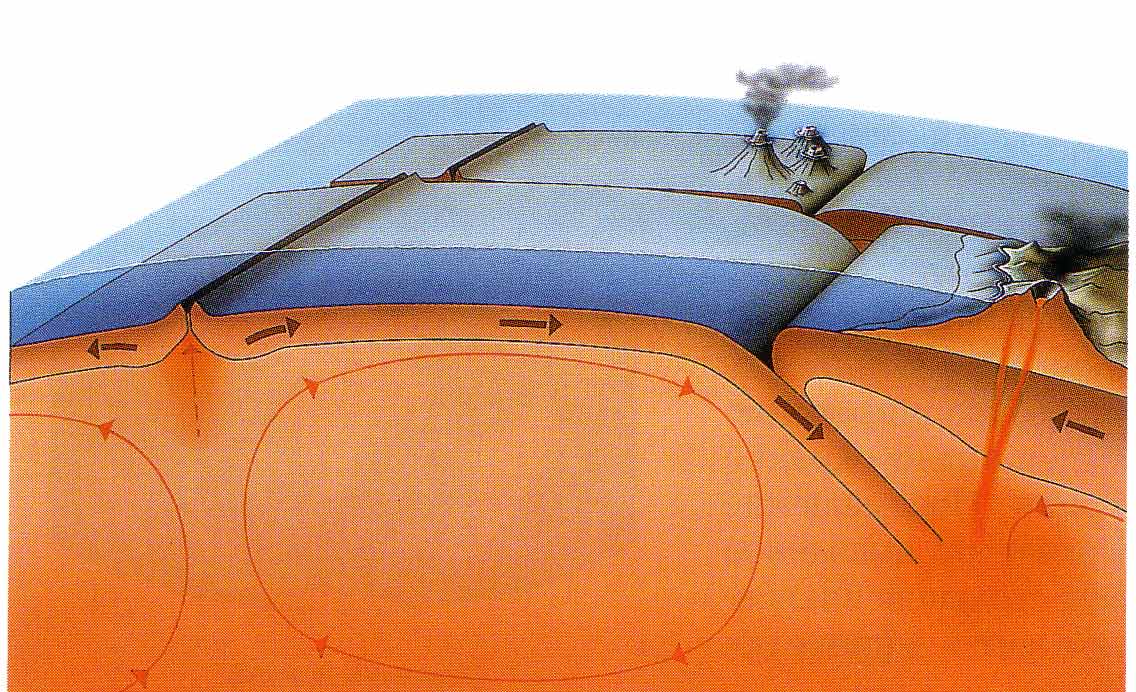 Зона расхождения плит.
Зона столкновения плит.
выход
назад
карта
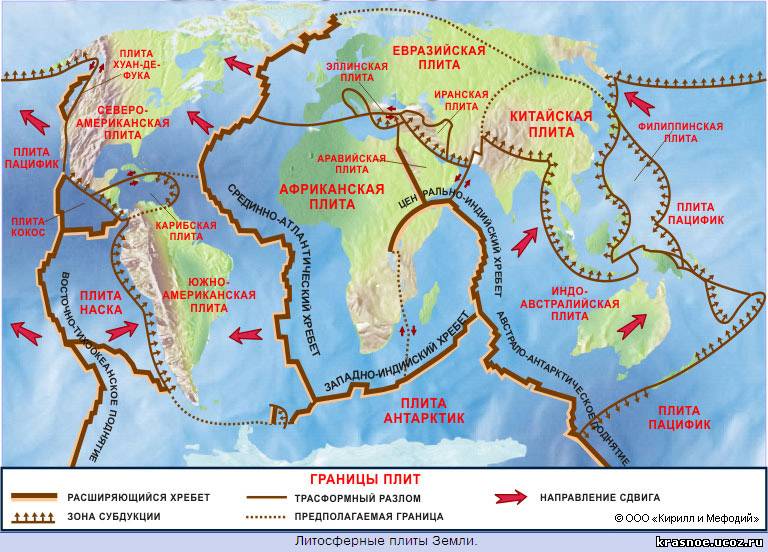 выход
назад
Континентальная кора:
Океаническая кора:
Толщина: 
30-40 км под равнинами,                                      до 80 км под горами.
Строение: осадочный, гранитный                                  и базальтовый слой.
Толщина: 5-10 км.
Строение: осадочный 
и базальтовый слой.
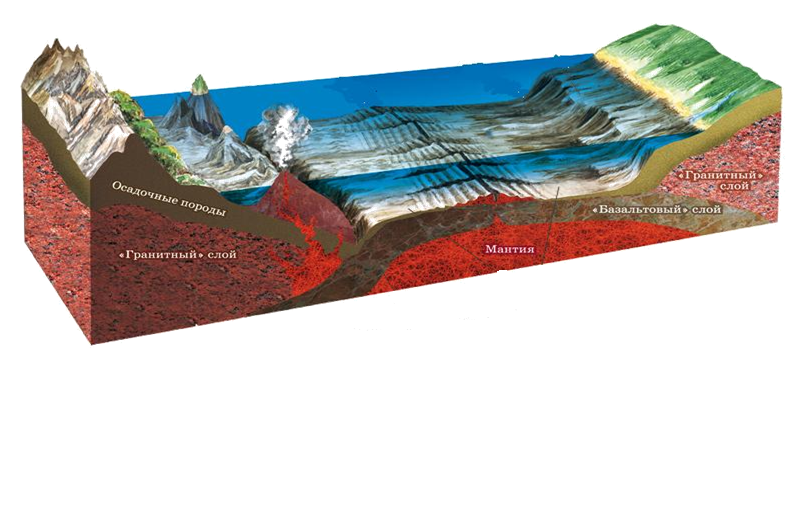 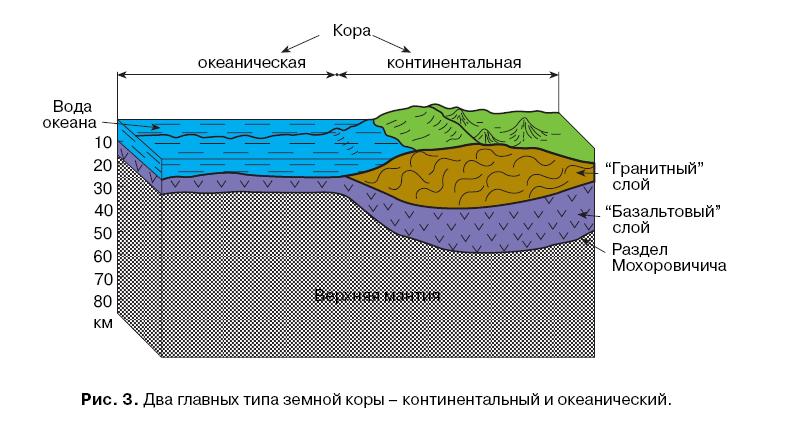 карта
назад
выход
Используемые ресурсы
Рисунок  сл.8
С  CD  «География. Планета Земля» для 6 класса. ОАО «Издательство «Просвещение» 
По этой ссылке можно скачать весь диск.
http://school-collection.edu.ru/catalog/res/2cccc07d-b0e8-42e2-8667-c86fbe2747ef/?from=d2317e71-1650-4a58-a439-b2f53331e47b&interface=catalog&class=48&subject=28

2 слайд http://www.darwin.museum.ru/expos/floor1/LivePlanet/images/4_1.jpg оболочки
5 слайд  http://www.vokrugsveta.ru/img/cmn/2008/01/10/006.jpg  земля

http://krasnoe.ucoz.ru/_ld/1/38783914.jpg  карта
выход
назад